How American Indian Trauma Focused Practice can Inform Native Hawaiian and Indigenous CareTrauma Focused Care through a Cultural Safety Lens
Cynthia Taylor Greywolf, PhD, DNP-PMHNP, BC
Cherokee Nation Citizen (Federal Tribal ID)
Assistant Professor and Psychiatric Nurse Practitioner
School of Nursing
The University of Hawaii at Manoa
Who I am
Because I am speaking about: 
Trauma Informed Care 
through the lens of Cultural Safety, 
It becomes important to tell you who I am.
Identities
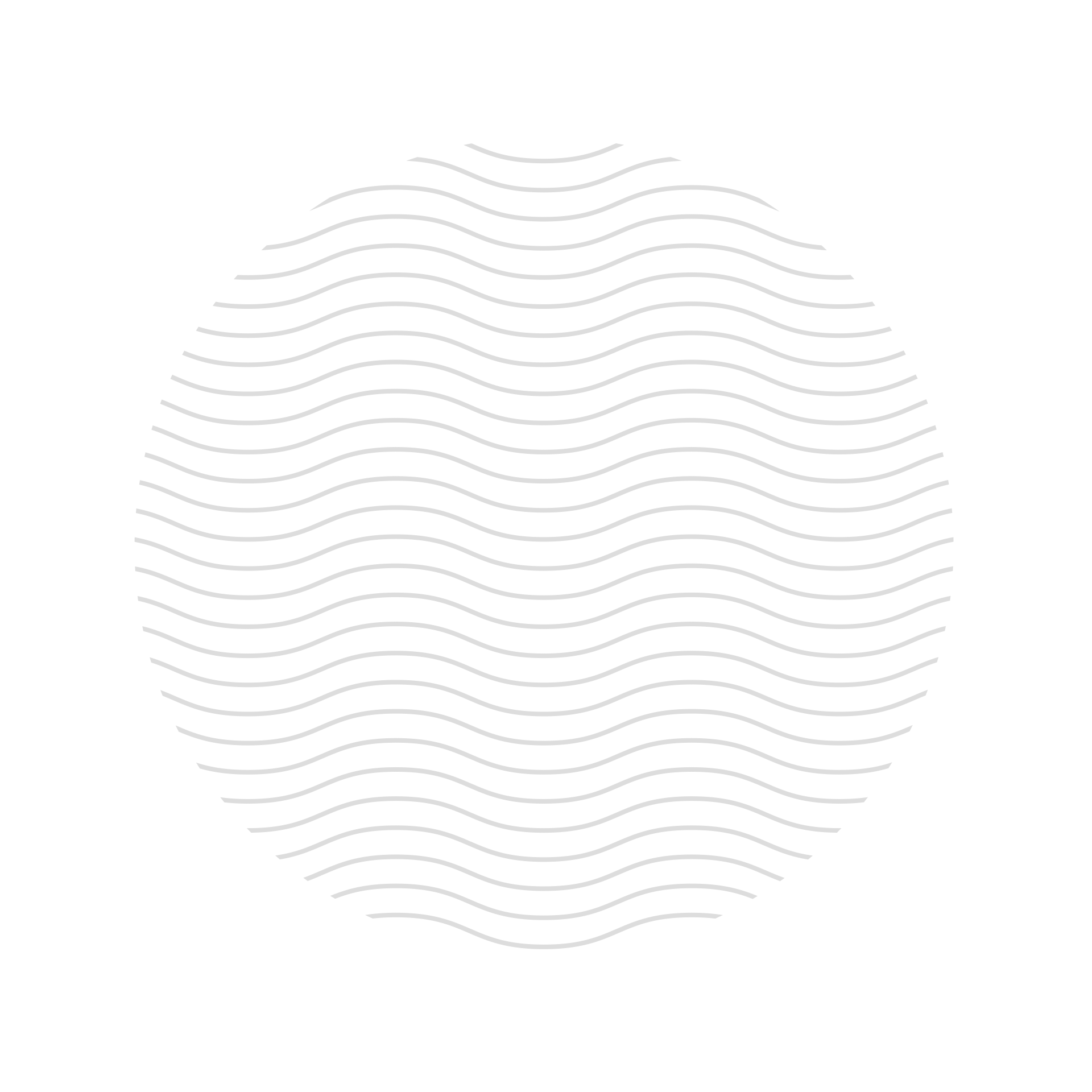 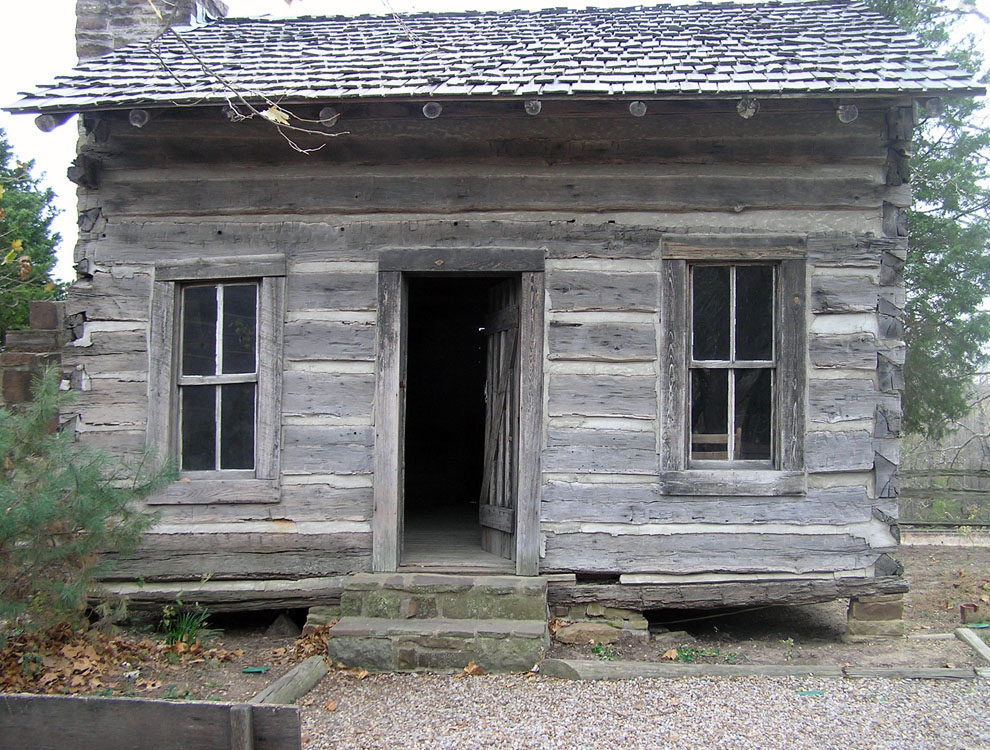 Deer Clan
Storyteller
Daughter 
Granddaughter
Mother 	
Grandmother
Sister
Aunt
Nurse Practitioner/Educator/Researcher 
`
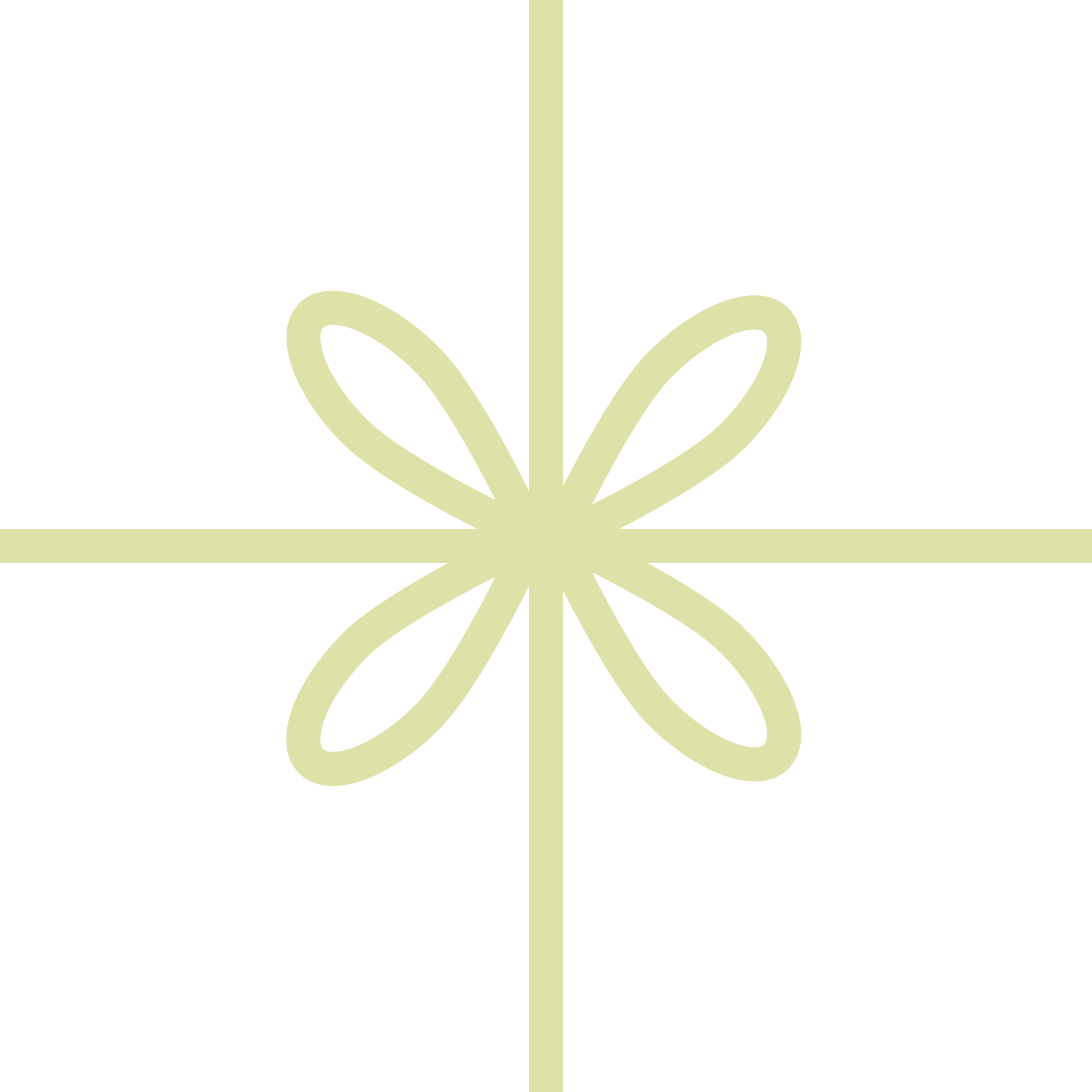 Cherokee Lived Experience
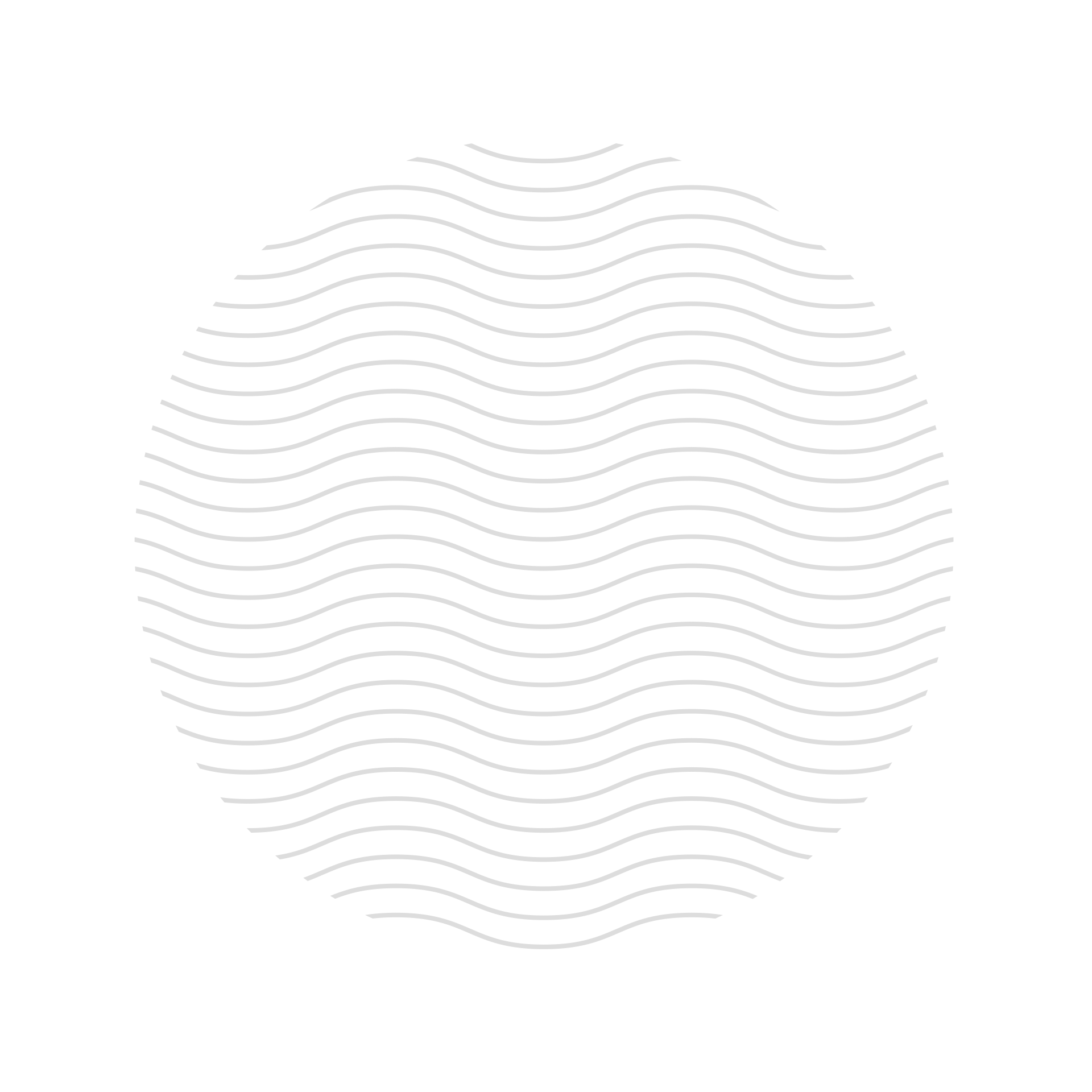 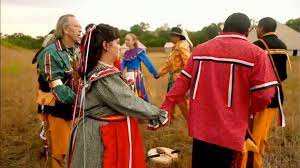 Dispossession of Land 
Forced Removal (Trail of Tears)
Boarding School (Dwight Mission)
Poverty
Discrimination
Problem Alcohol Use
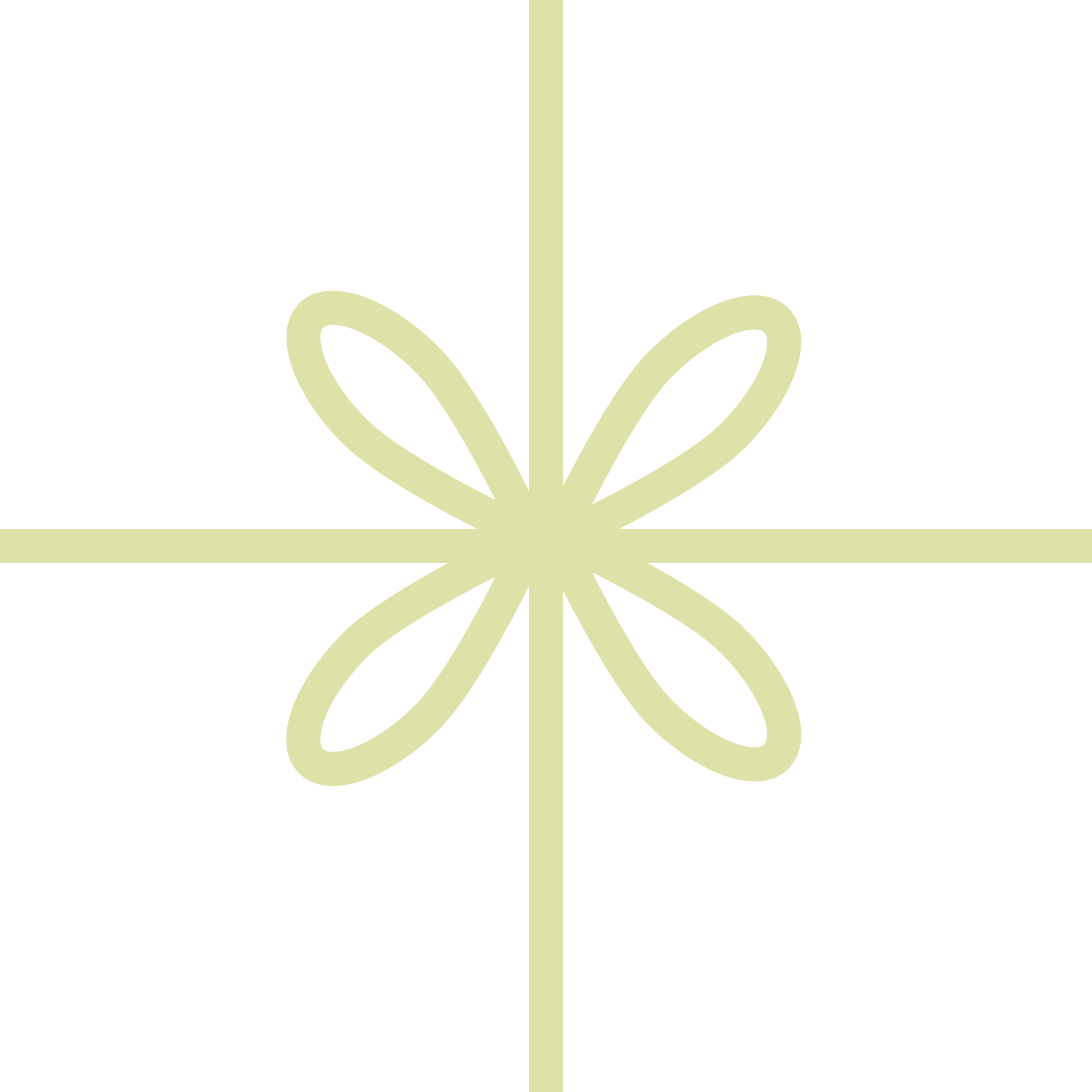 Impact of Colonization
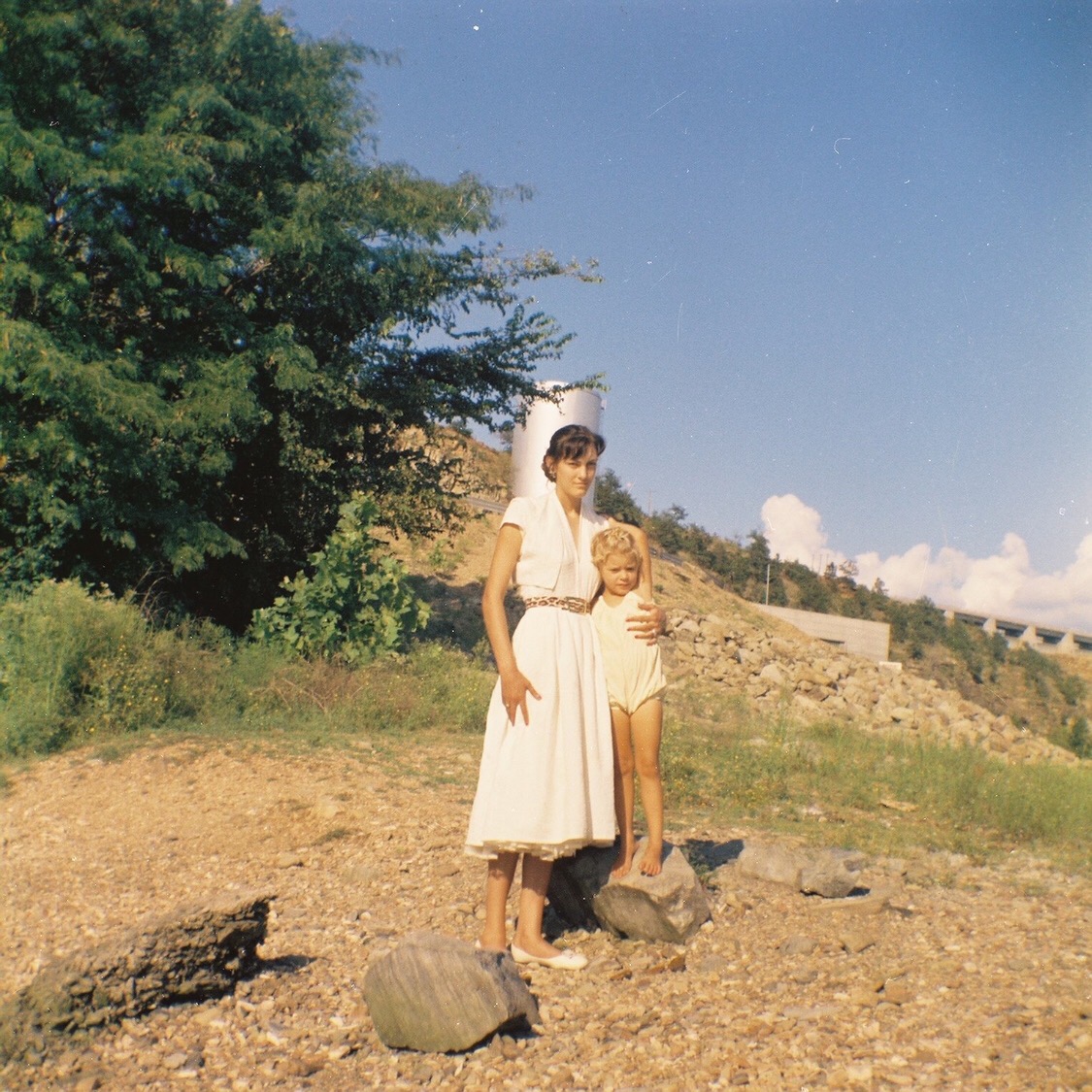 Assimilation
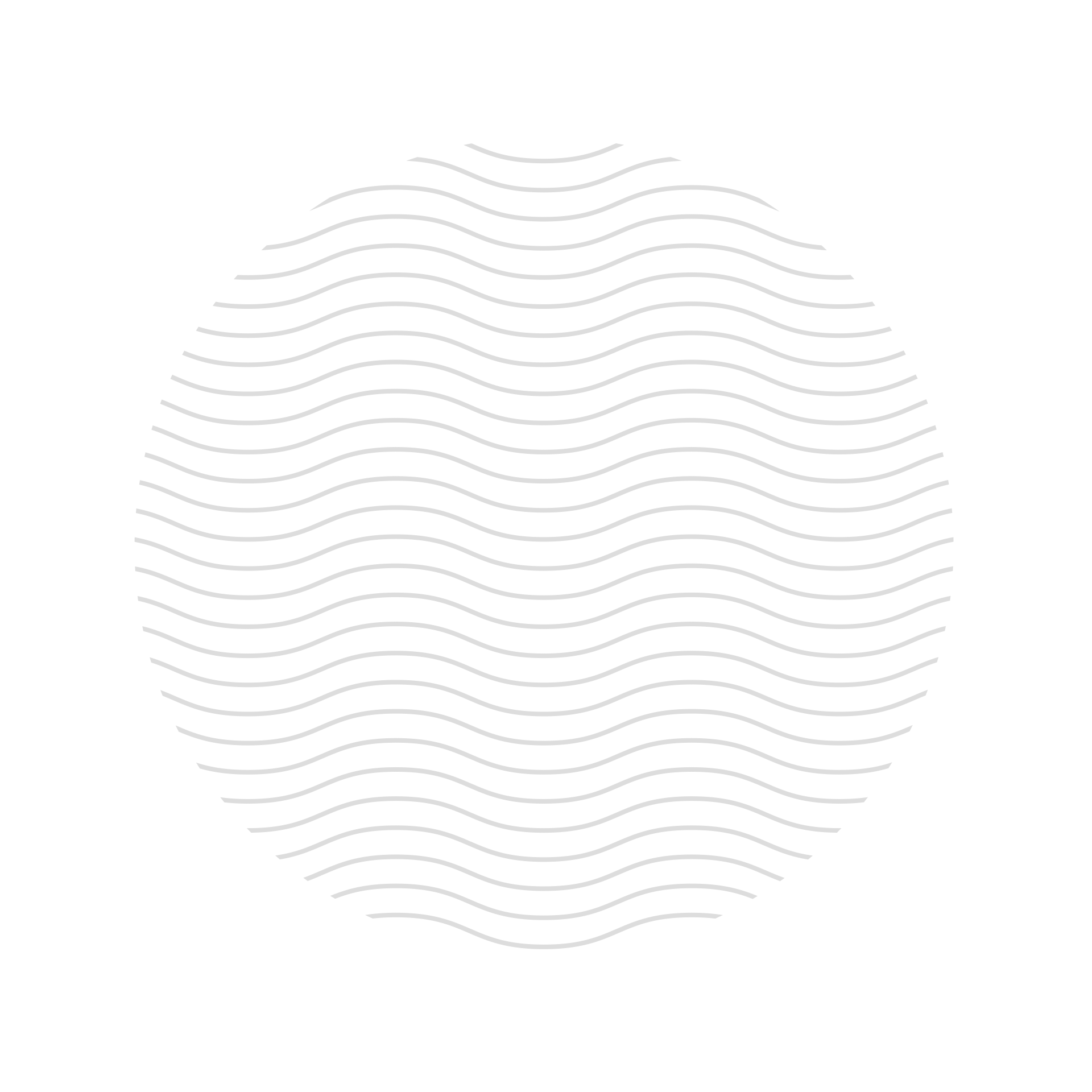 Indian Removal Act, 1830
16,000 Cherokee held in stockades. 
Inadequate food, clothing, no shelter. 
Approx 4000 to 8000
  Cherokee died waiting in
   the stockades.
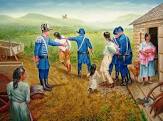 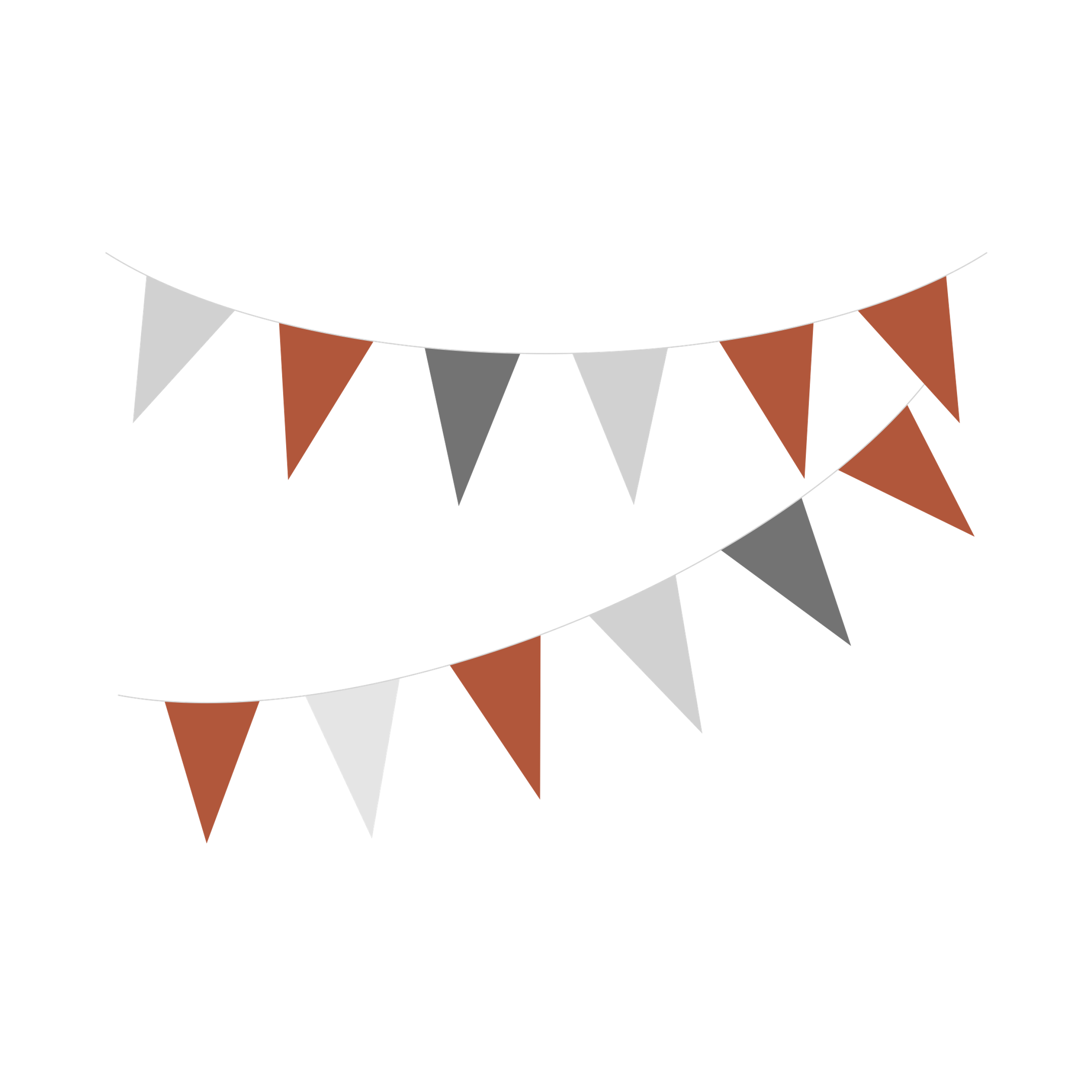 Trail of Tears (1839)
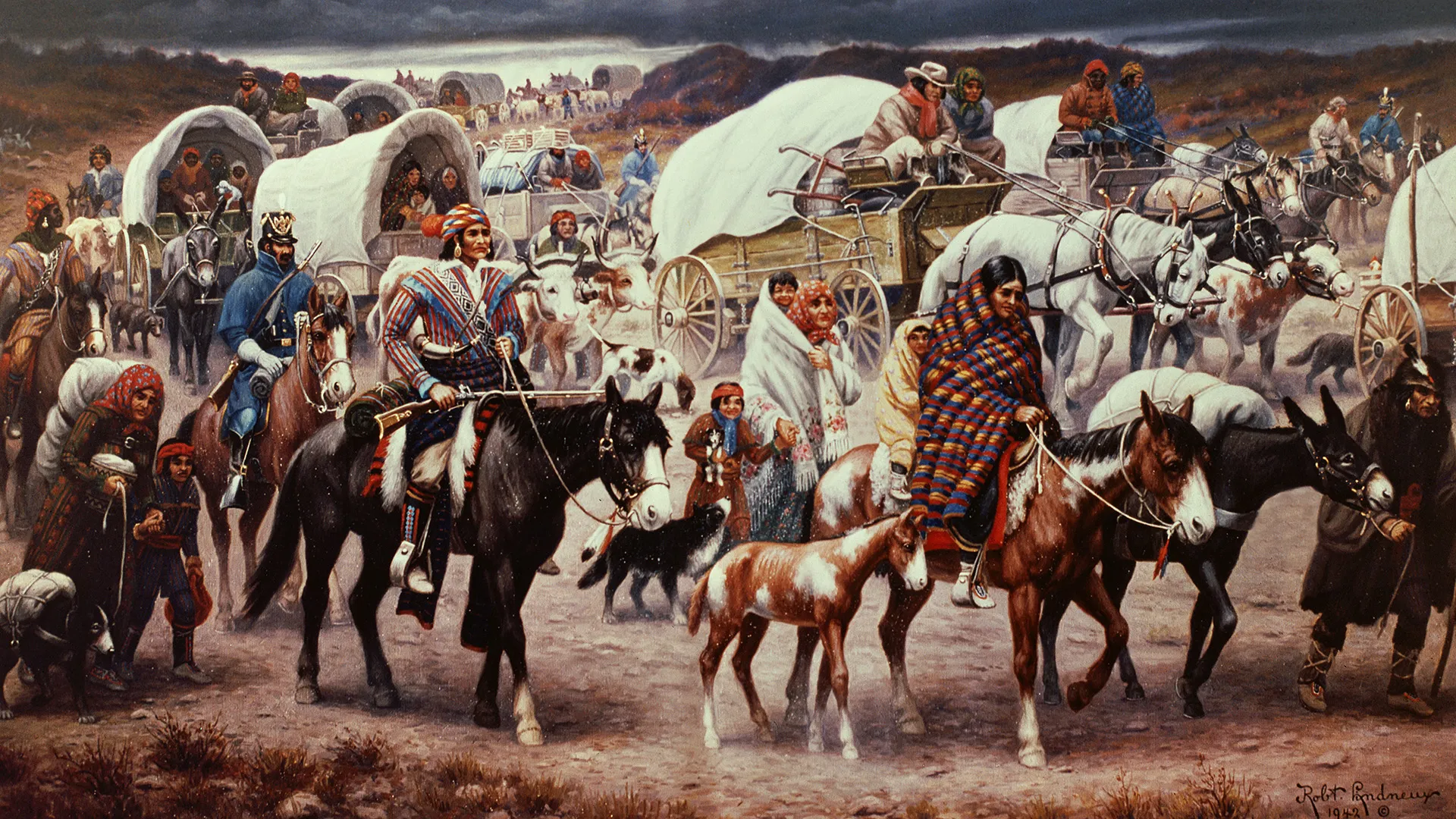 US forcibly marched roughly 8000 to “Indian territory” (Present day Oklahoma). 
Forced to start walking from Georgia to Oklahoma at gunpoint. 
1200 miles. In middle of Winter. No blankets, no food, no shelter.
Personal Impact
My ancestor was among the survivors forced to march the 1200 miles from Georgia to Oklahoma. 
Only 1 survived.
Lizzie Og’ana, my great, great grandmother.
She was 13.
American Indian Historical Context
Native Hawaiian Historical Context
My Purpose (Informed by my lived experiences)
To give Voice to Indigenous peoples’ mental health and substance use disparities through the lens of historical trauma using trauma informed care.
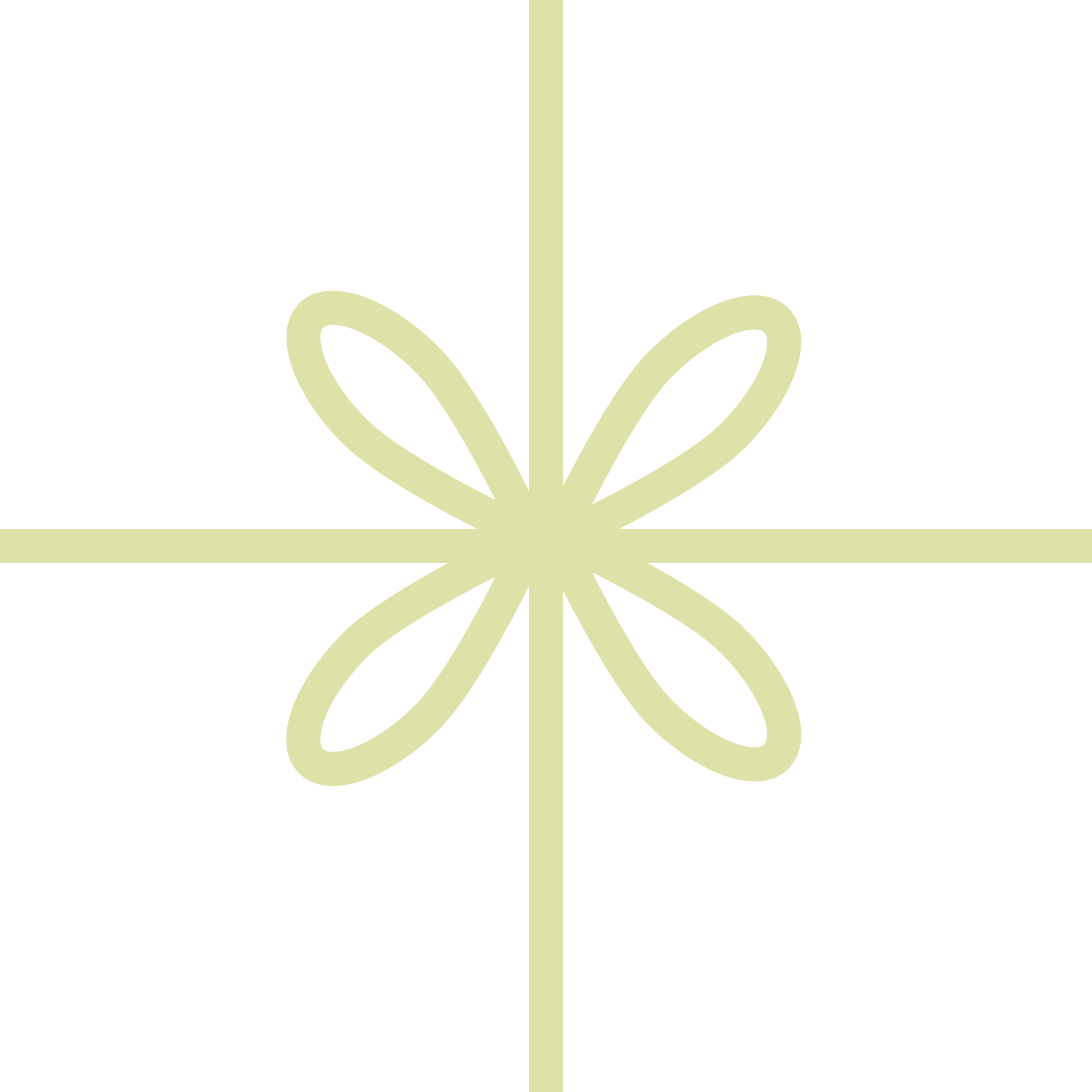 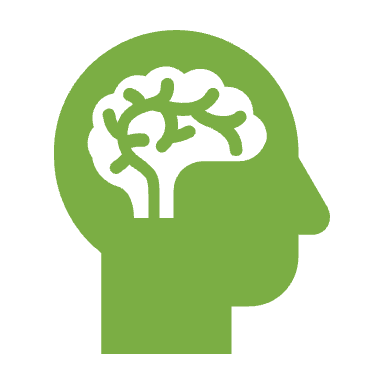 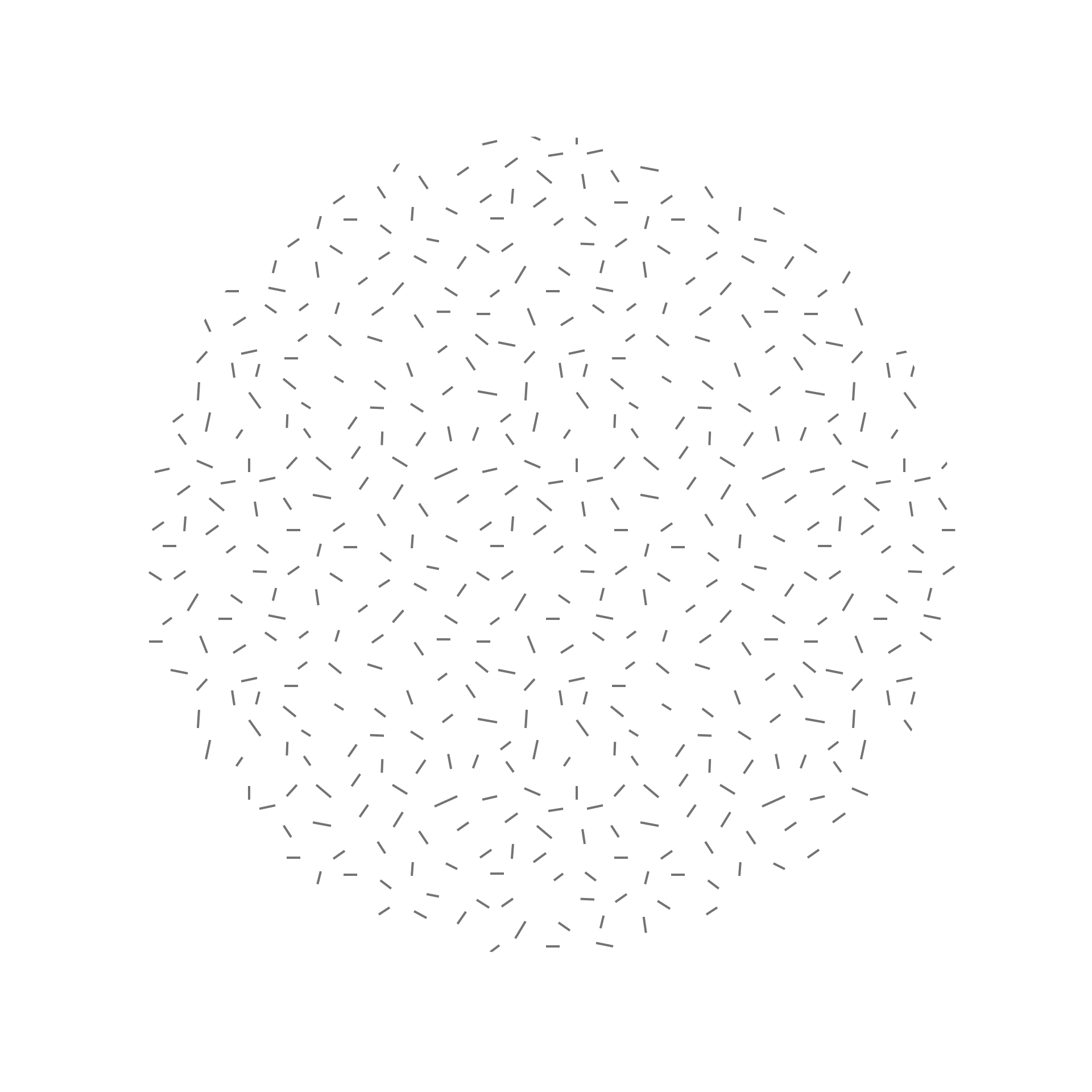 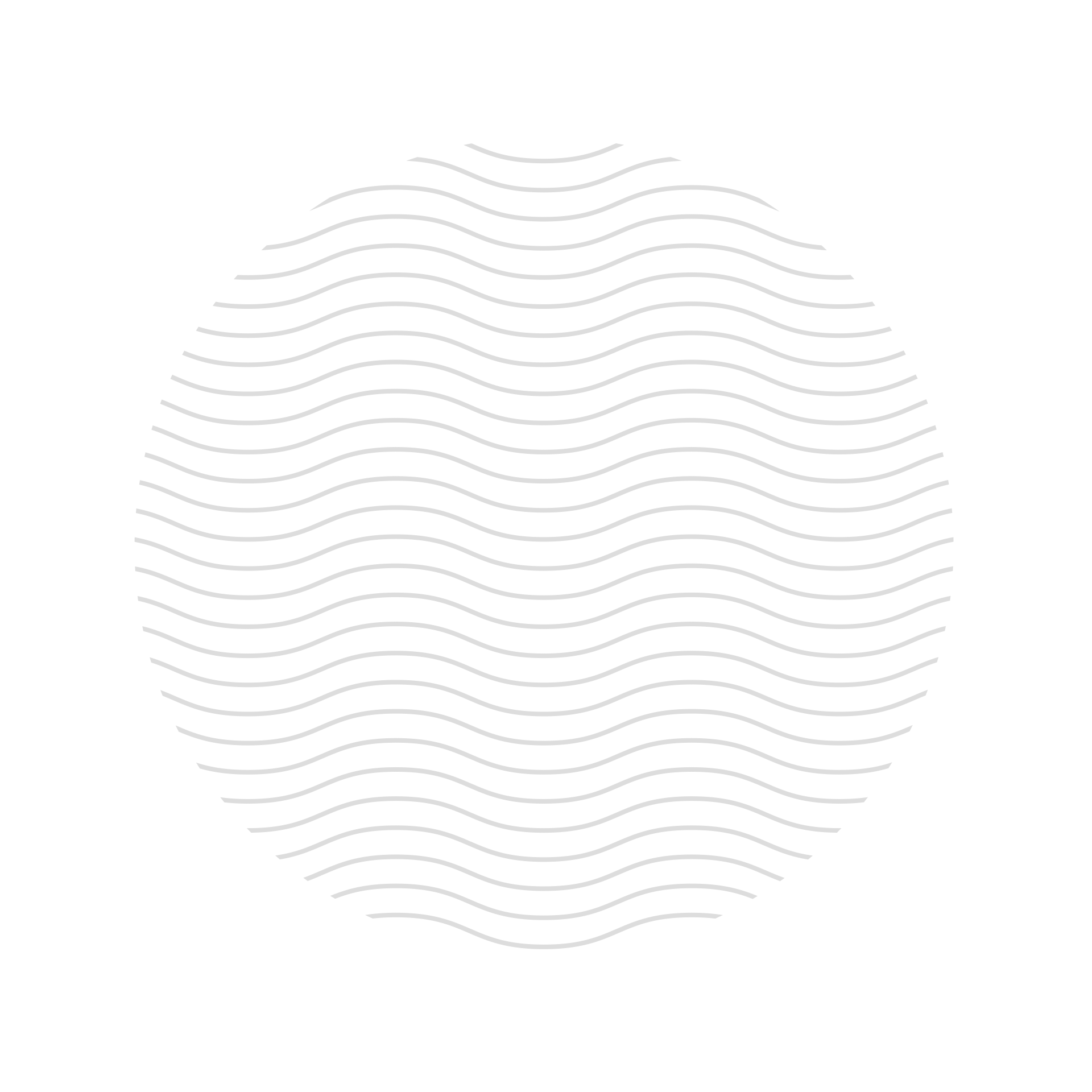 Why it Matters
Cultural Safety
Cultural awareness
Cultural sensitivity
Cultural Safety allows those receiving care to define it.
Cultural safety focuses on power imbalances
Acknowledges power differences between Providers and  patients
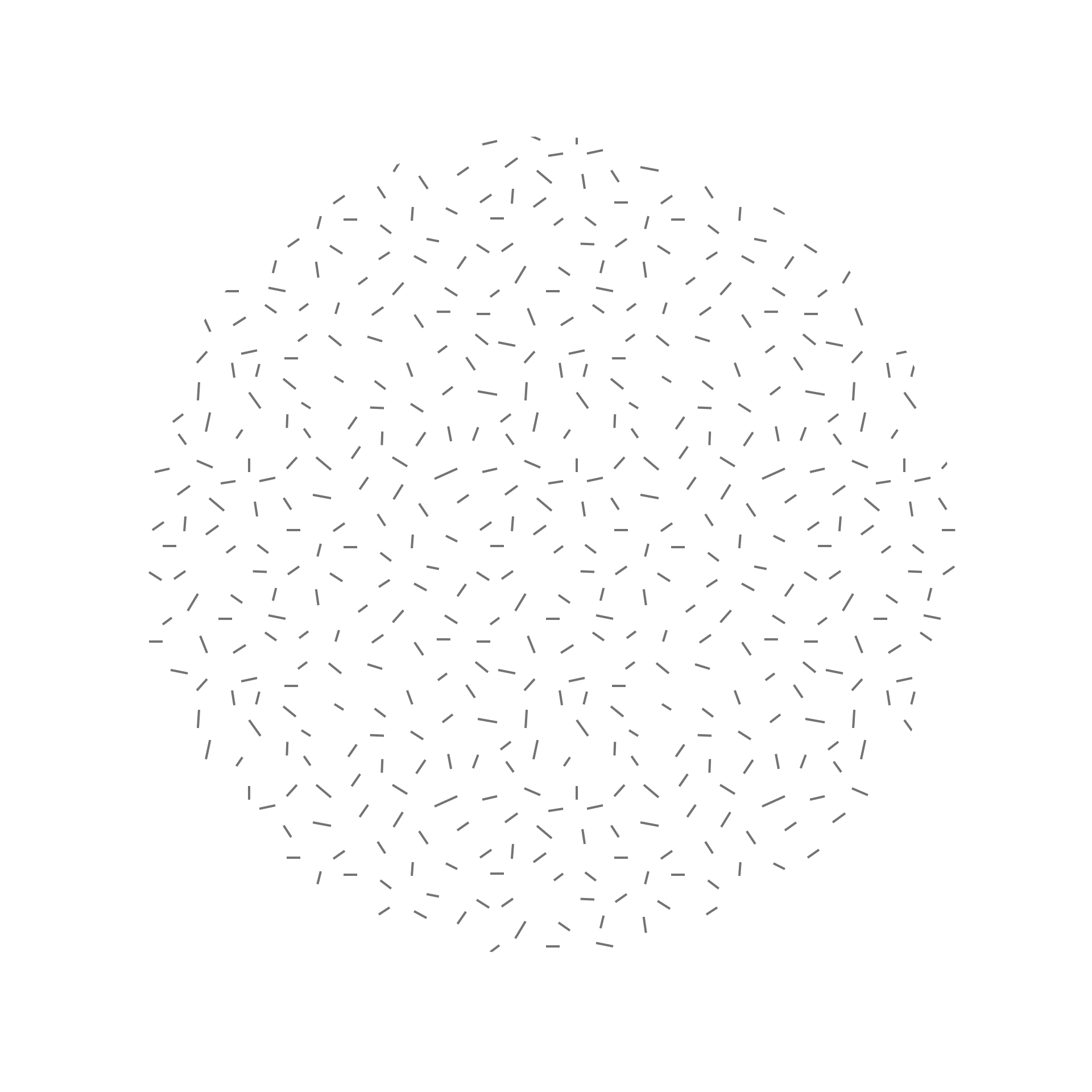 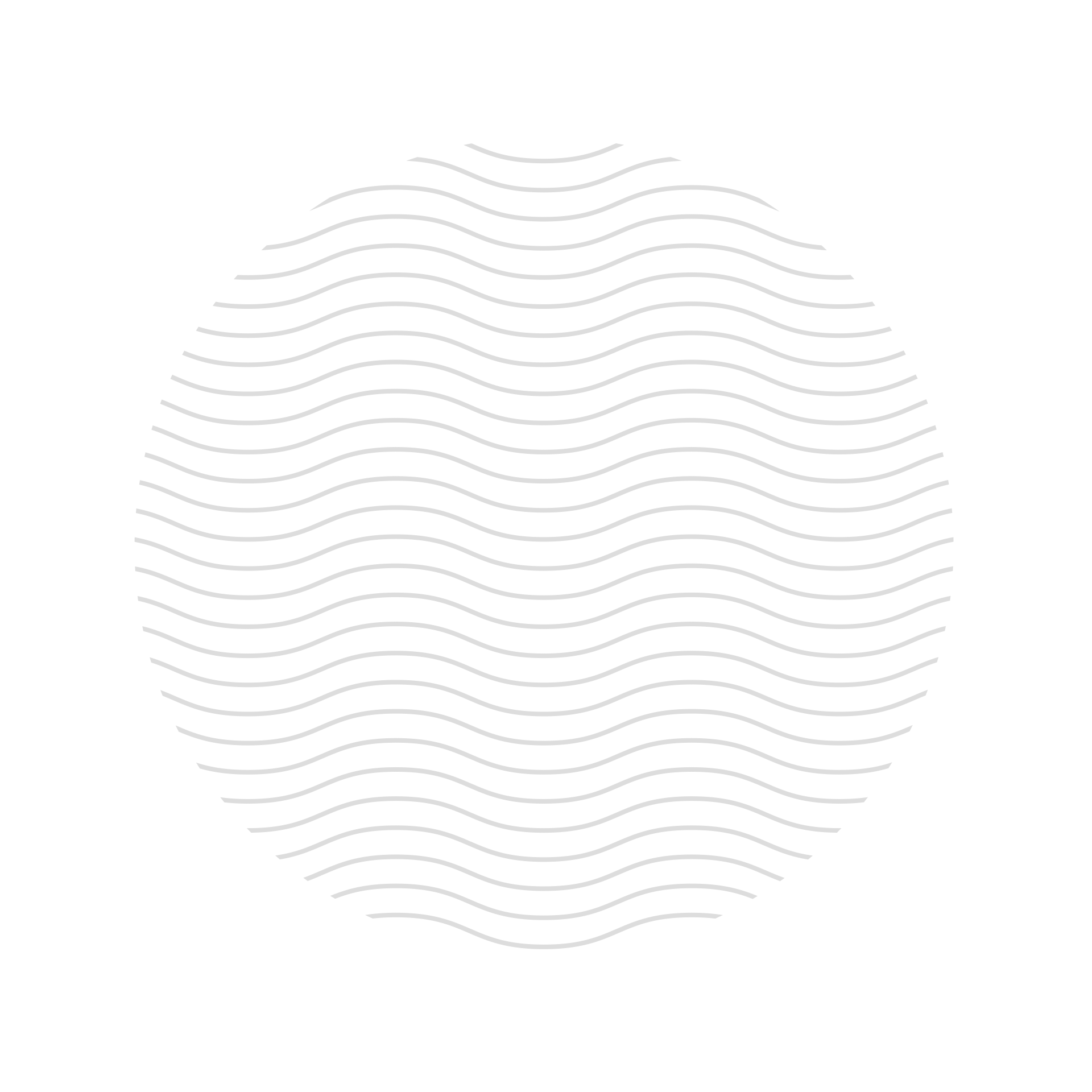 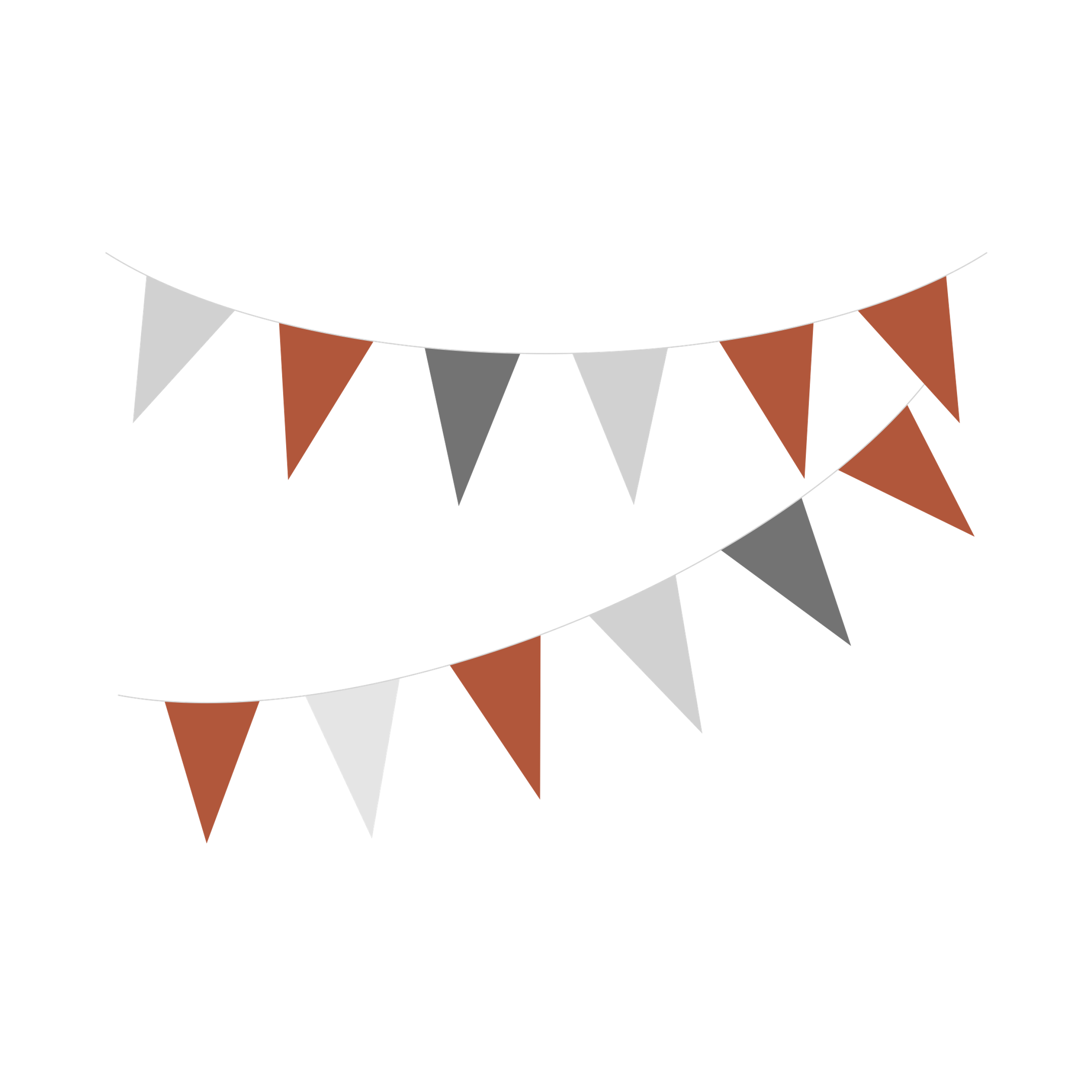 Cultural Safety aligns with Trauma Informed Care for Indigenous populations.
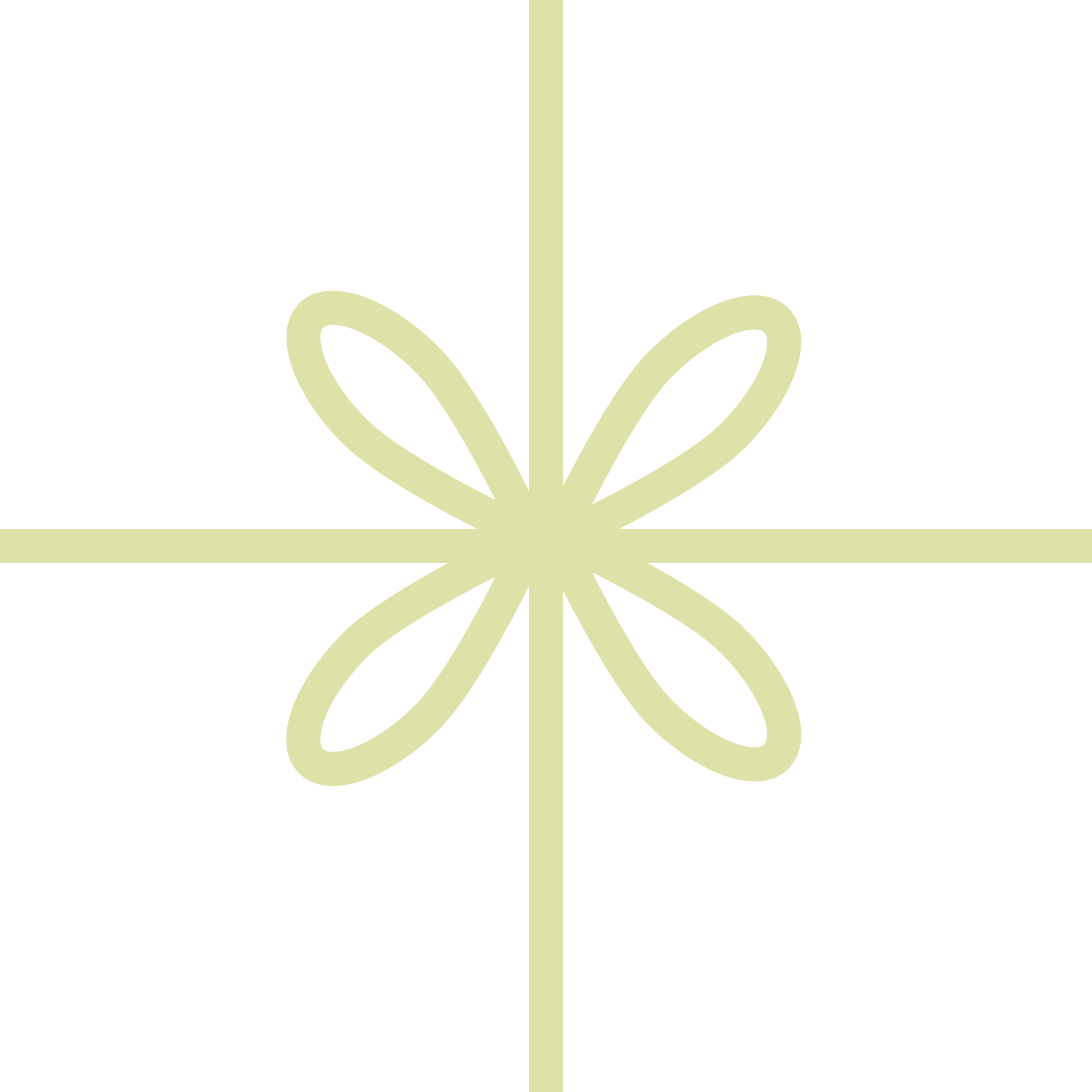 Trauma Informed Care
Safety
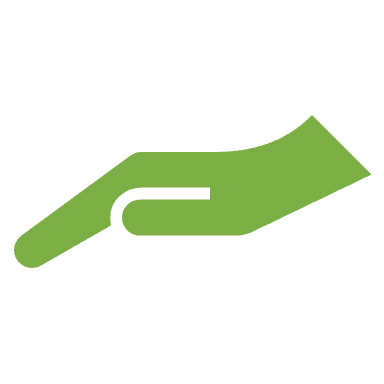 Ensure physical and emotional safety.
Choice
Collaboration
Making decisions with the Individual and sharing power.
Provided with a role in the planning and evaluation of treatment plan.
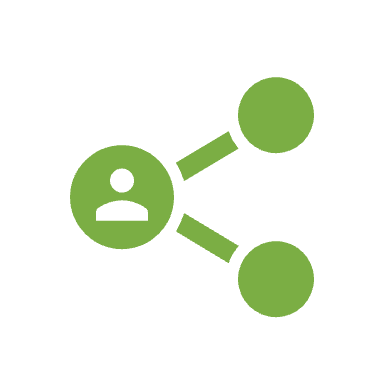 Trustworthiness
EmpowermentProviding an environment where the individual feels validated and affirmed.
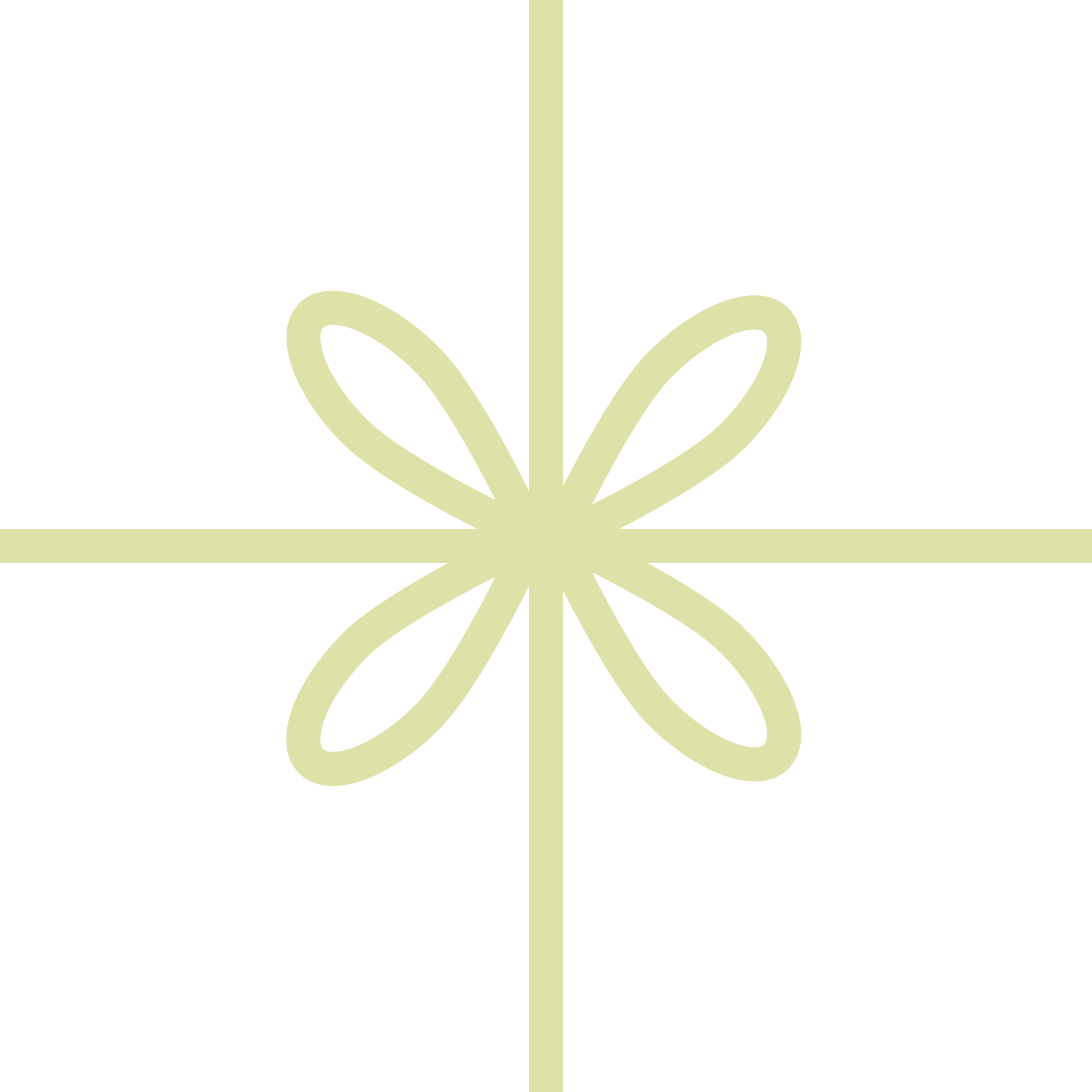 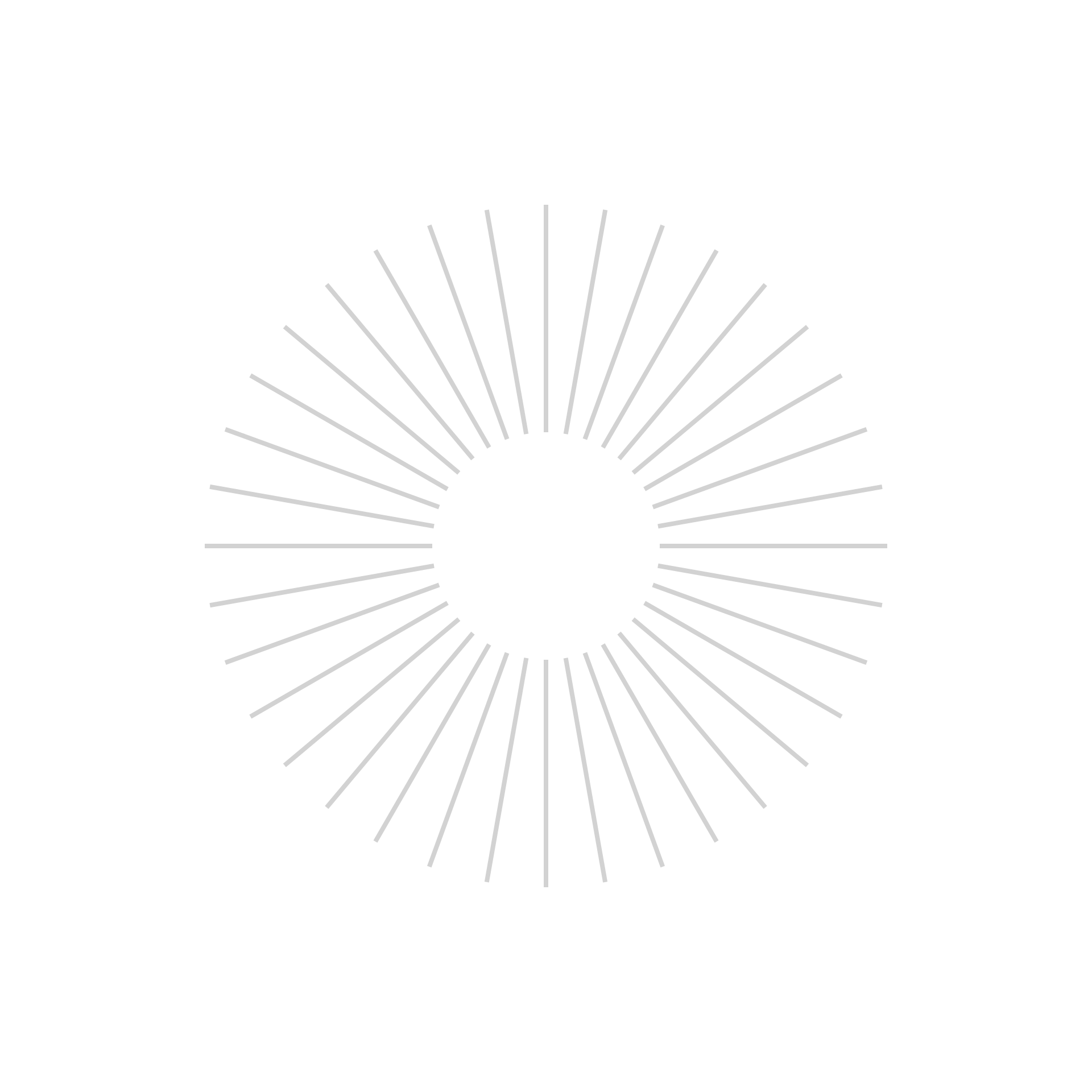 Cultural, Historical and Gender Issues
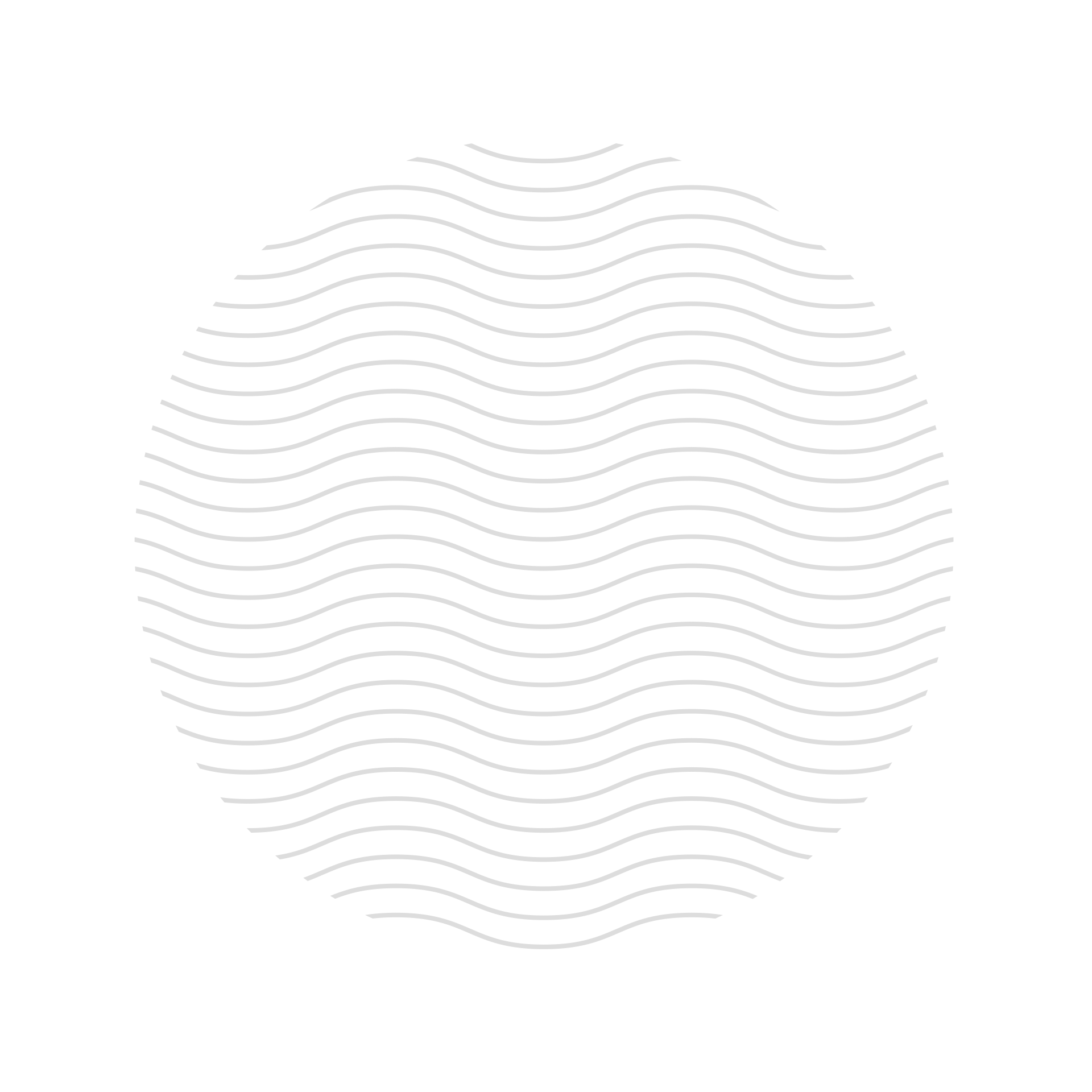 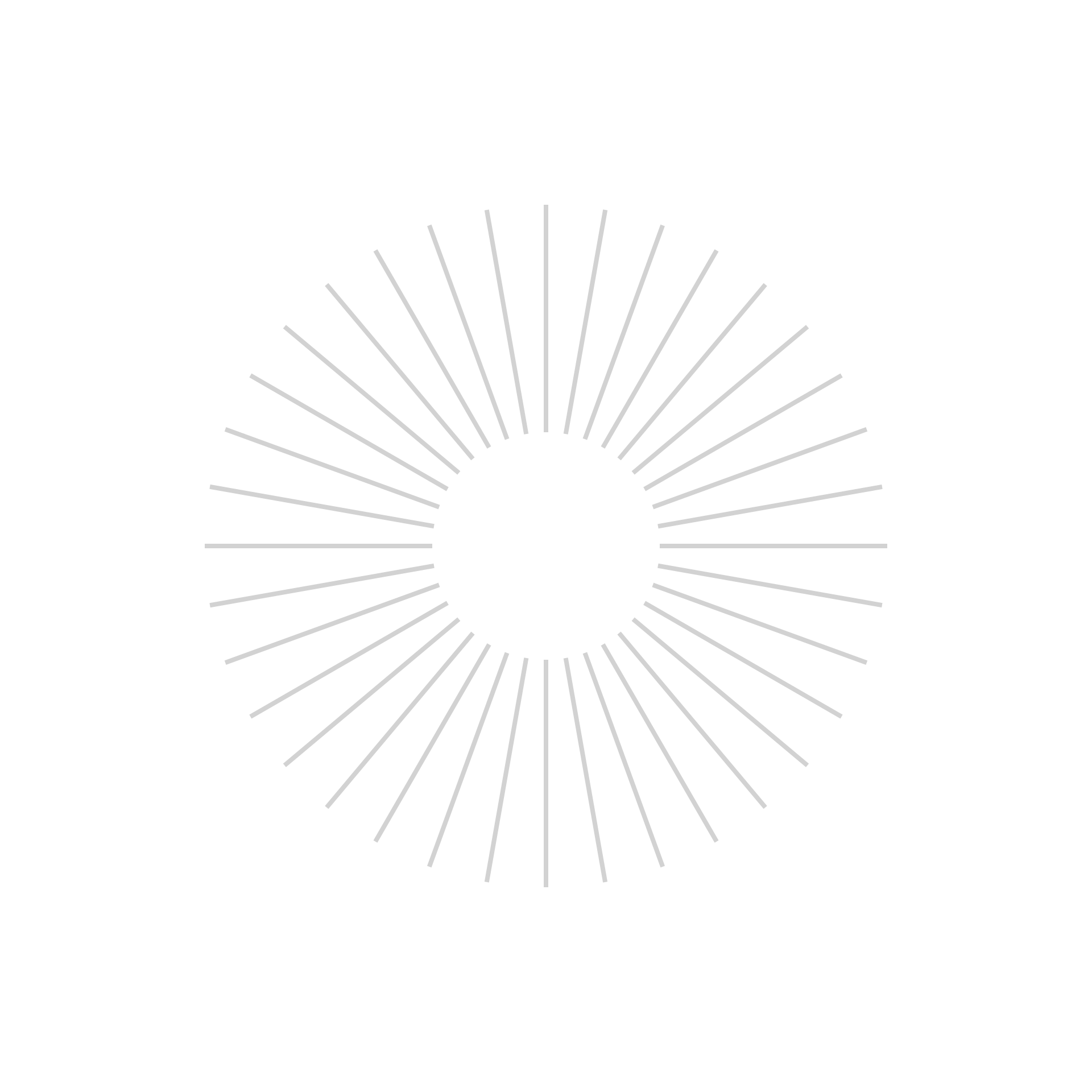 Case Study (Jessie)
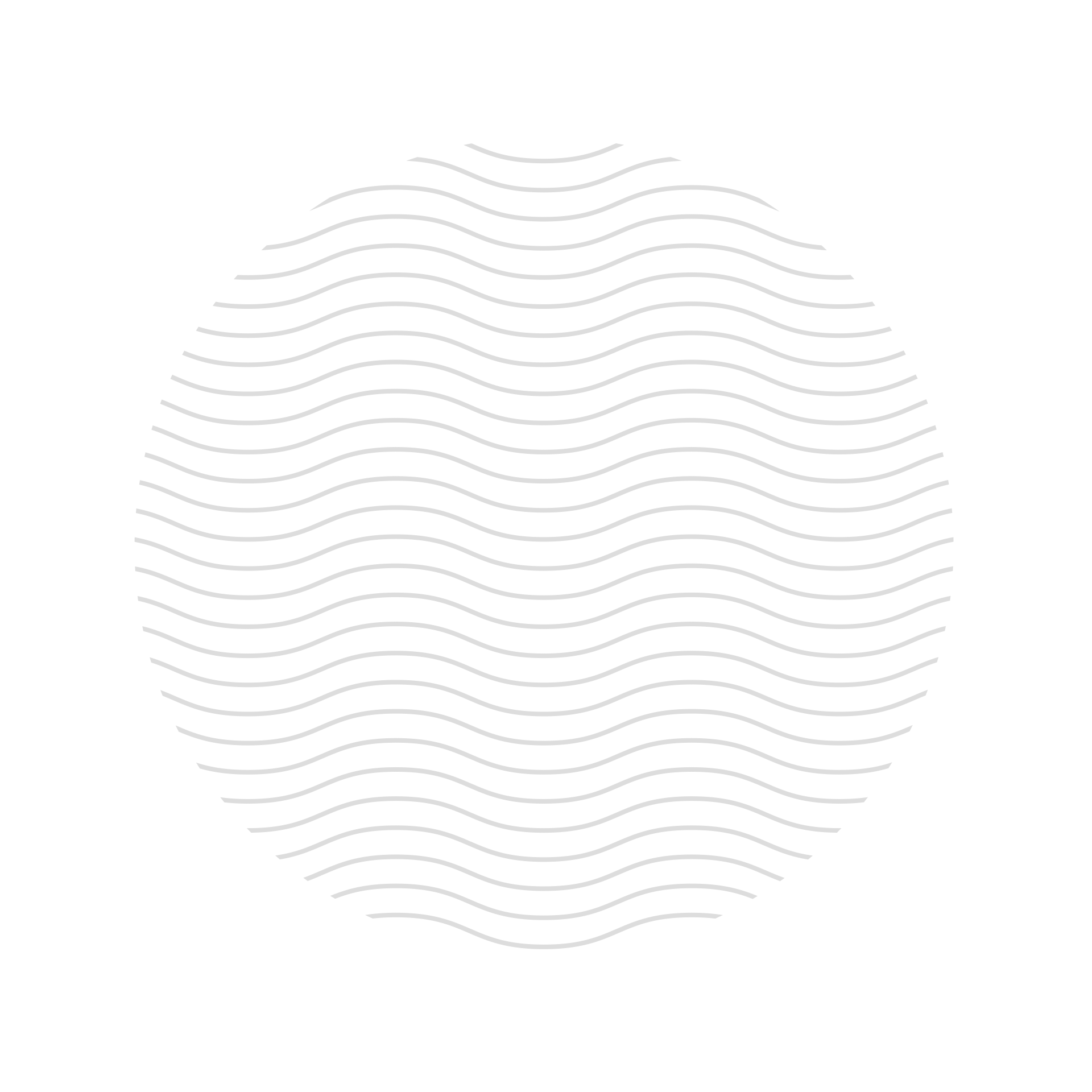 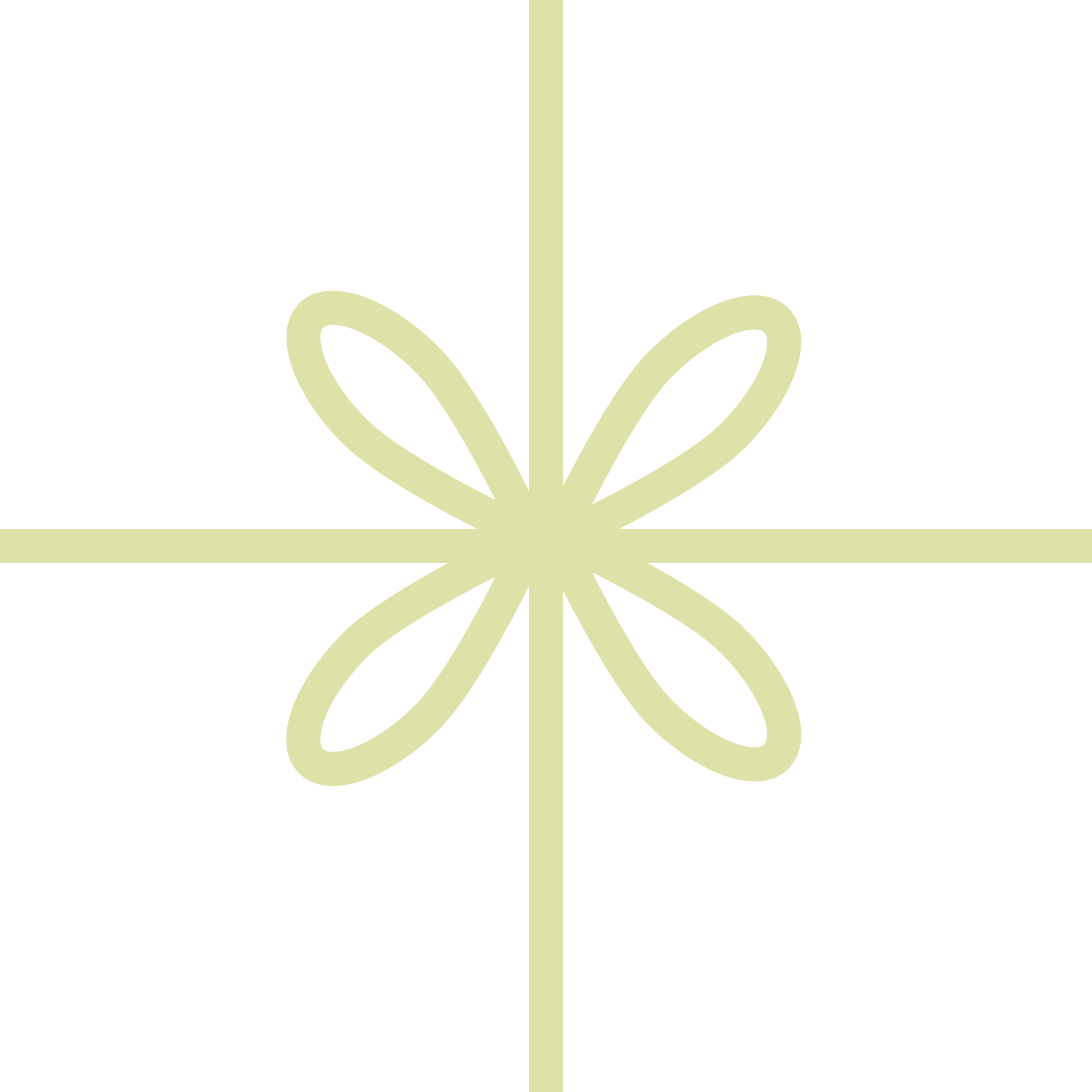 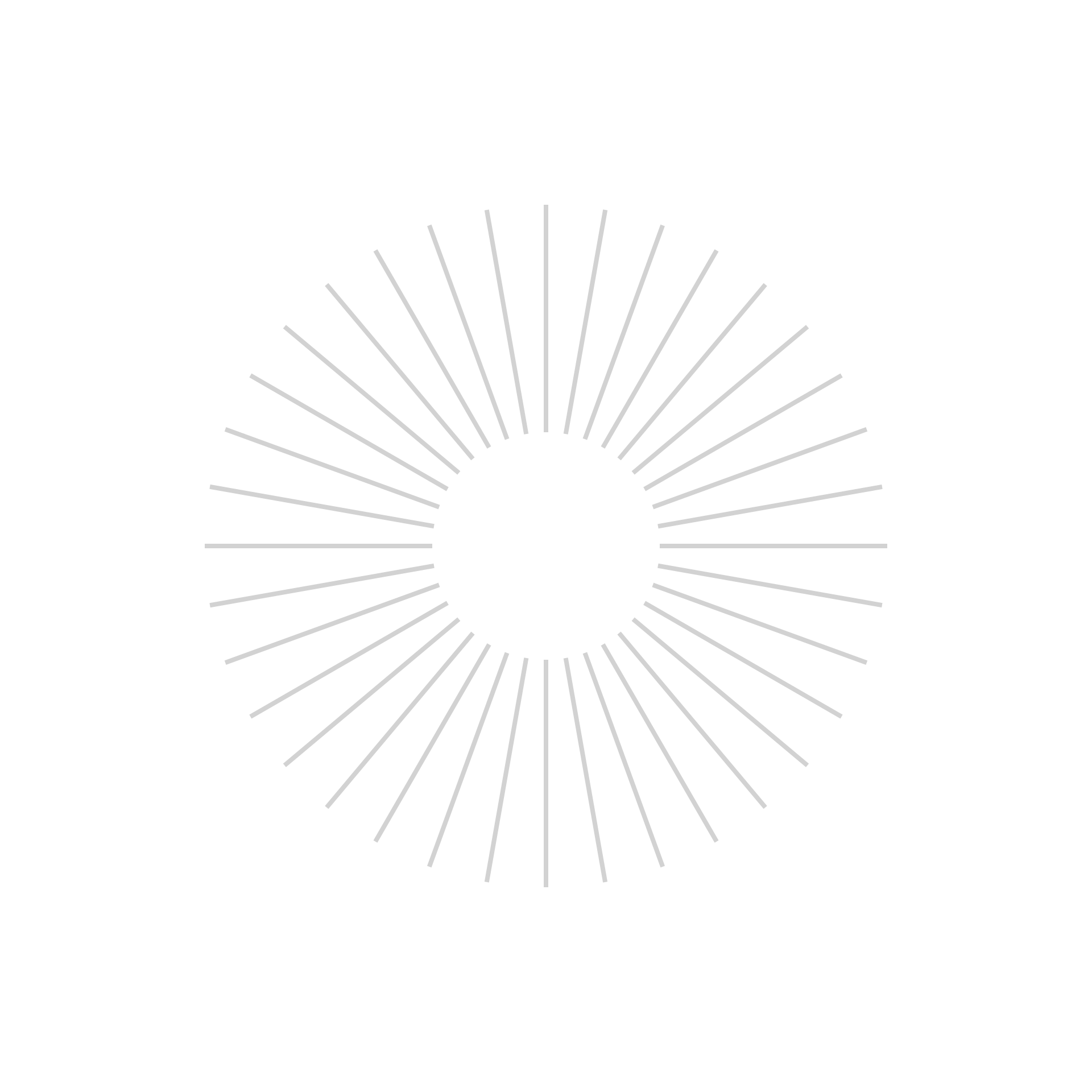 Jessie’s incarcerations had involved:
Meth possession
violent assaults, 
alcohol intoxication
 destruction of private and
   public property, DUIs
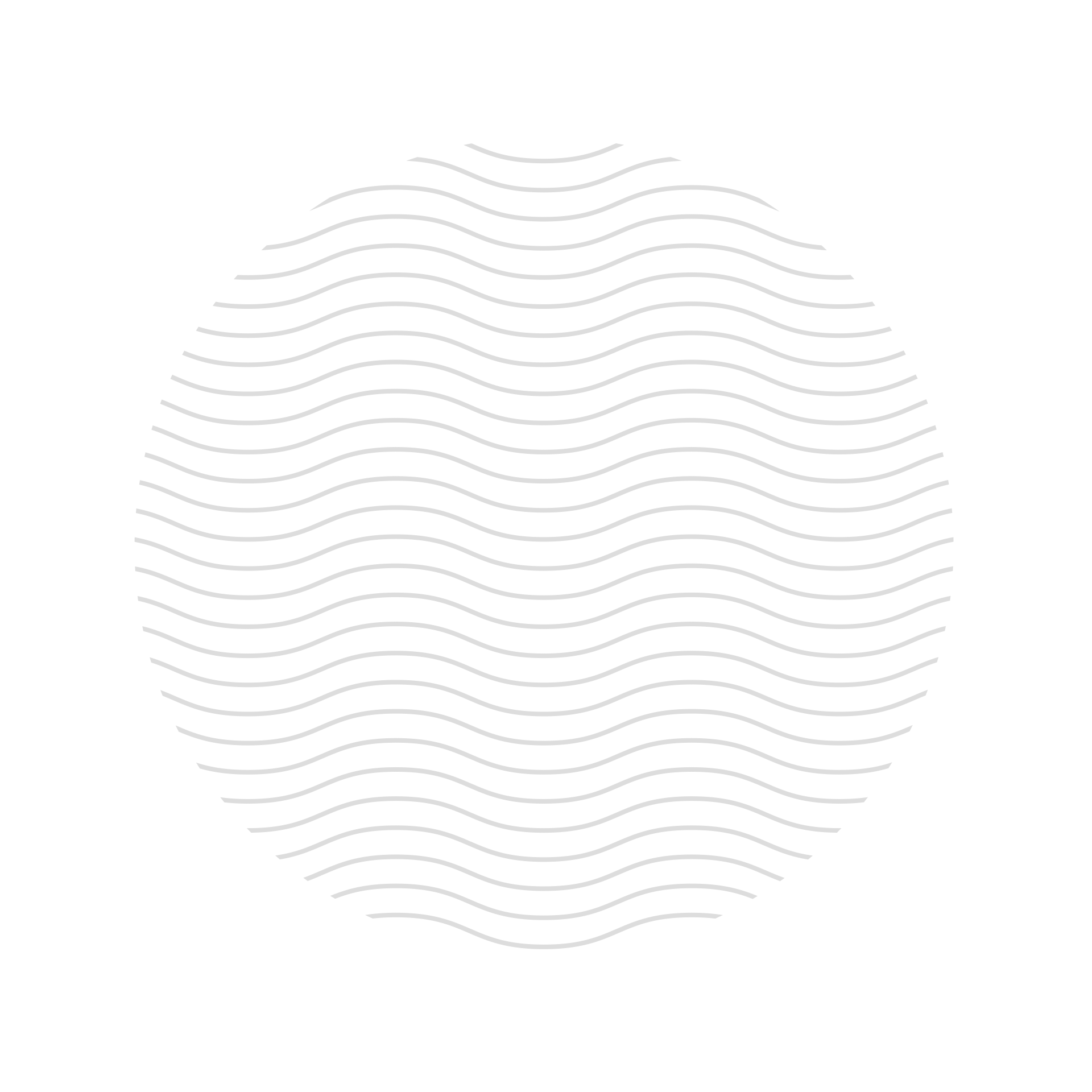 Multiple Psychiatric Diagnosis
Medical Co-Morbidities
Jessie’s medical history included:
morbid obesity –he weighed 420 pounds
type II diabetes, 
hypertension,
 CHF, 
hyperlipidemia, 
kidney disease,
 gout, 
and GERD.
Impact of Psychiatric Neuroleptic Medications
Jessie had gained 200 pounds over two years 

on high doses of Zyprexa and Seroquel, two neuroleptic medications.

These meds worsened his physical health.
Jessie experienced many adverse childhood events and traumatic events throughout his life

He has been subjected to discrimination and structural racism which has affected his mental and physical health.

The psychiatric diagnoses contributed to a social stigma and impacted Jessie’s chronic medical issues.

This provided a greater context for prioritizing Jessies issues
Outcome
Jessie was diagnosed with a complex form of post-traumatic stress disorder (PTSD). 

All psychiatric medications were weaned with the exception of Prozac.

He lost over 200 pounds after being weaned off of neuroleptic medications.
Trauma Informed Care
Jessie was treated using the guiding principles of
 Trauma Informed Care
 and Cultural Safety
Wado (Thank you)!
Questions?